Position Designation Tool Training
Civilian Human Resources Office (CHRO)
U.S. Staffing And Classification Section
Position Designation Tool
WHAT IS THE POSITION DESGINATION TOOL?

THE POSITION DESIGNATION SYSTEM ASSESSES THE DUTIES AND RESPONSIBILITIES OF A POSITION
TO DETERMINE THE DEGREE OF POTENTIAL DAMAGE TO THE EFFICIENCY OR INTEGRITY OF THE SERVICE
FROM MISCONDUCT OF AN INCUMBENT OF A POSITION. THIS ESTABLISHES THE RISK LEVEL OF THAT 
POSITION. THIS ASSESSMENT ALSO DETERMINES IF A POSITION’S DUTIES AND RESPONSIBILITIES
PRESENT THE POTENTIAL FOR POSITION INCUMBENTS TO BRING ABOUT A MATERIAL ADVERSE EFFECT 
ON THE NATIONAL SECURITY, AND THE DEGREE OF THAT POTENTIAL EFFECT, WHICH ESTABLISHES THE 
SENSITIVITY LEVEL OF A POSITION. THE RESULTS OF THIS ASSESSMENT DETERMINE WHAT LEVEL OF 
INVESTIGATION SHOULD BE CONDUCTED FOR A POSITION.
Position Designation Tool
OF-8 SENSITIVITY CODING EXAMPLES
PD HAS BEEN DESIGNATED AS NON-CRITICAL SENSITIVE, TIER 1, REQUIRING GOVERNMENT UNCLASSIFIED COMPUTER ACCESS. 

BLOCK 12 IN THE OF-8/MARK 1- NON-SENSITIVE.

PD HAS BEEN DESIGNATED AS REQUIRING INCUMBENT TO OBTAIN AND MAINTAIN SECRET SECURITY ELIGIBILITY WITH ACCESS TO CLASSIFIED INFORMATION.  

BLOCK 12 IN THE OF-8/MARK 2 – NON-CRITICAL SENSITIVE.

PD HAS BEEN DESGINATED AS REQUIRING INCUMBENT TO OBTAIN AND MAINTAIN TOP-SECRET SECURITY ELIGIBILITY WITH ACCESS TO CLASSIFIED INFORMATION FOR SPECIAL COMPARTMENTALIZED INFORMATION (SCI).  

BLOCK 12 IN THE OF-8/MARK 4 – SPECIAL SENSITIVE.
Position Designation Tool
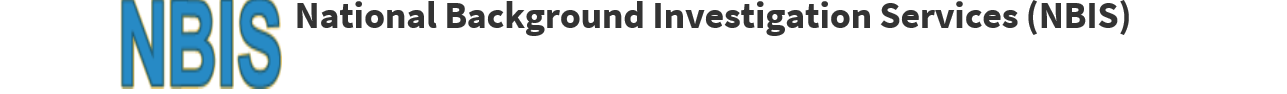 AGENCY:  DEPT OF DEFENSE (U.S. NAVY) – U.S. MARINE CORPS
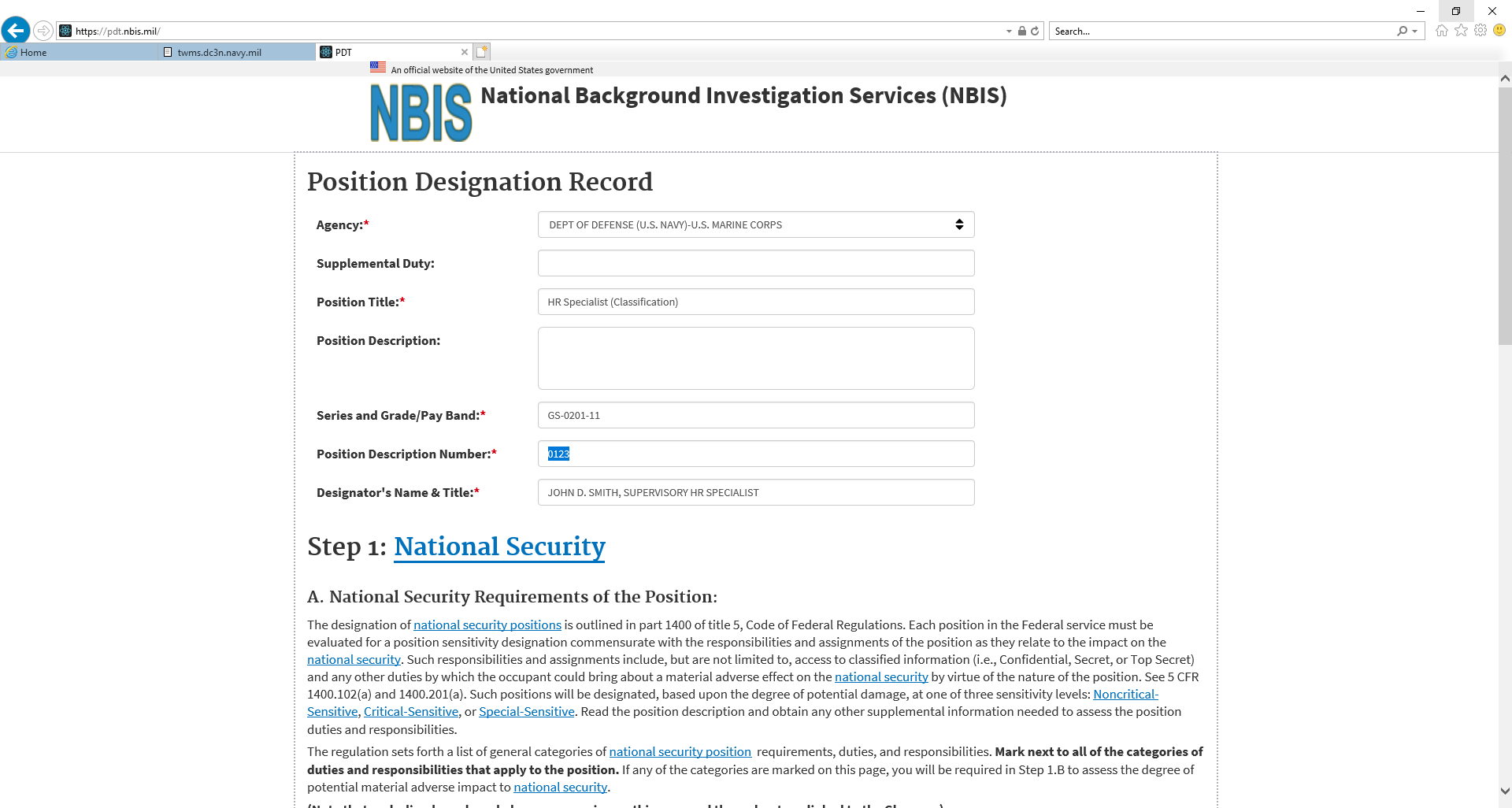 Position Designation Tool
CLASSIFIED INFORMATION SELECTION
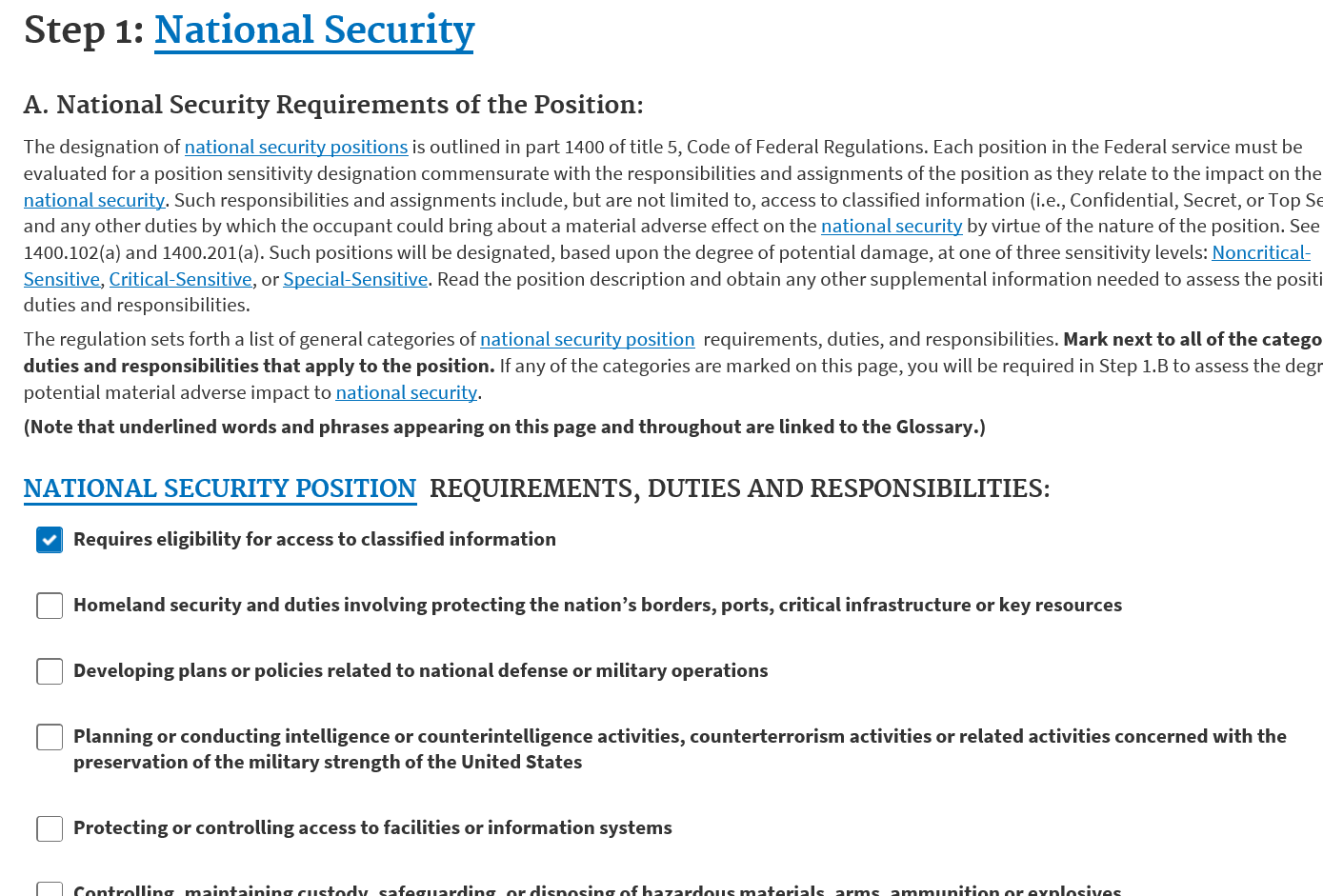 Position Designation Tool
Inestimable Damage – Select for Special Sensitive Positions

Exceptionally Grave Damage – Select for Critical Sensitive Positions

Significant or Serious Damage – Select for Noncritical Sensitive Positions

No Material Adverse Affect – Select for Non-Sensitive Positions
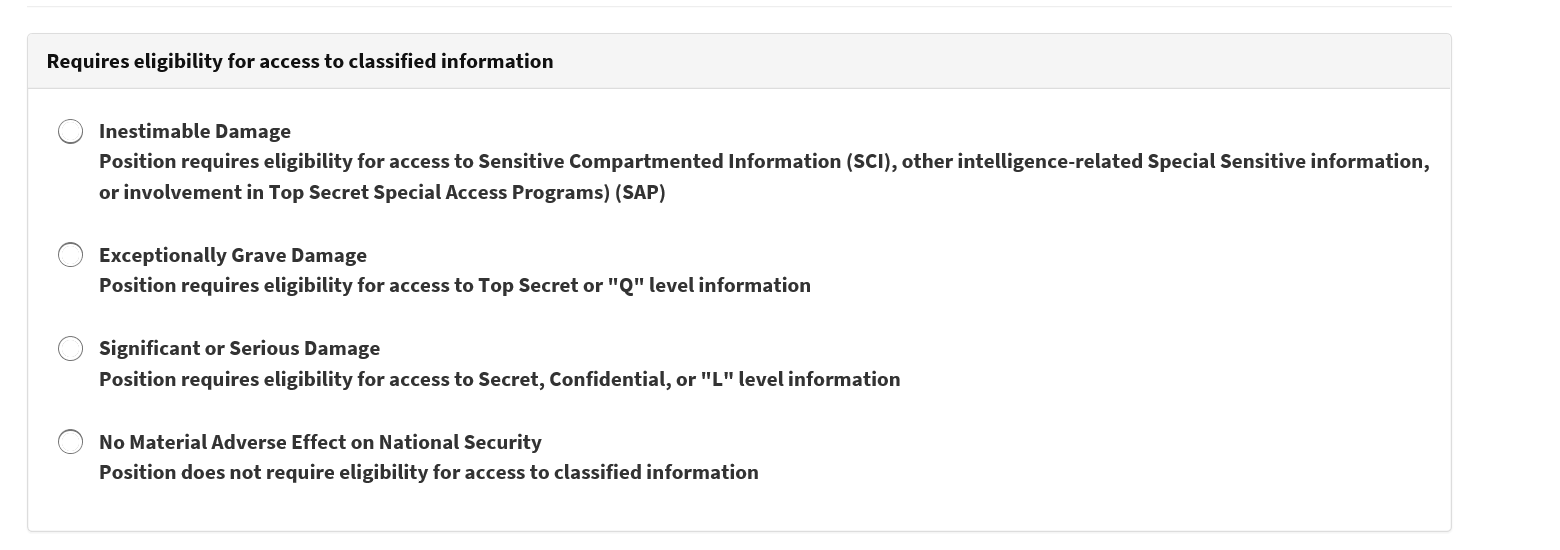 Position Designation Tool
Step 2 – Suitability Requirements (Select any that may apply to the position)
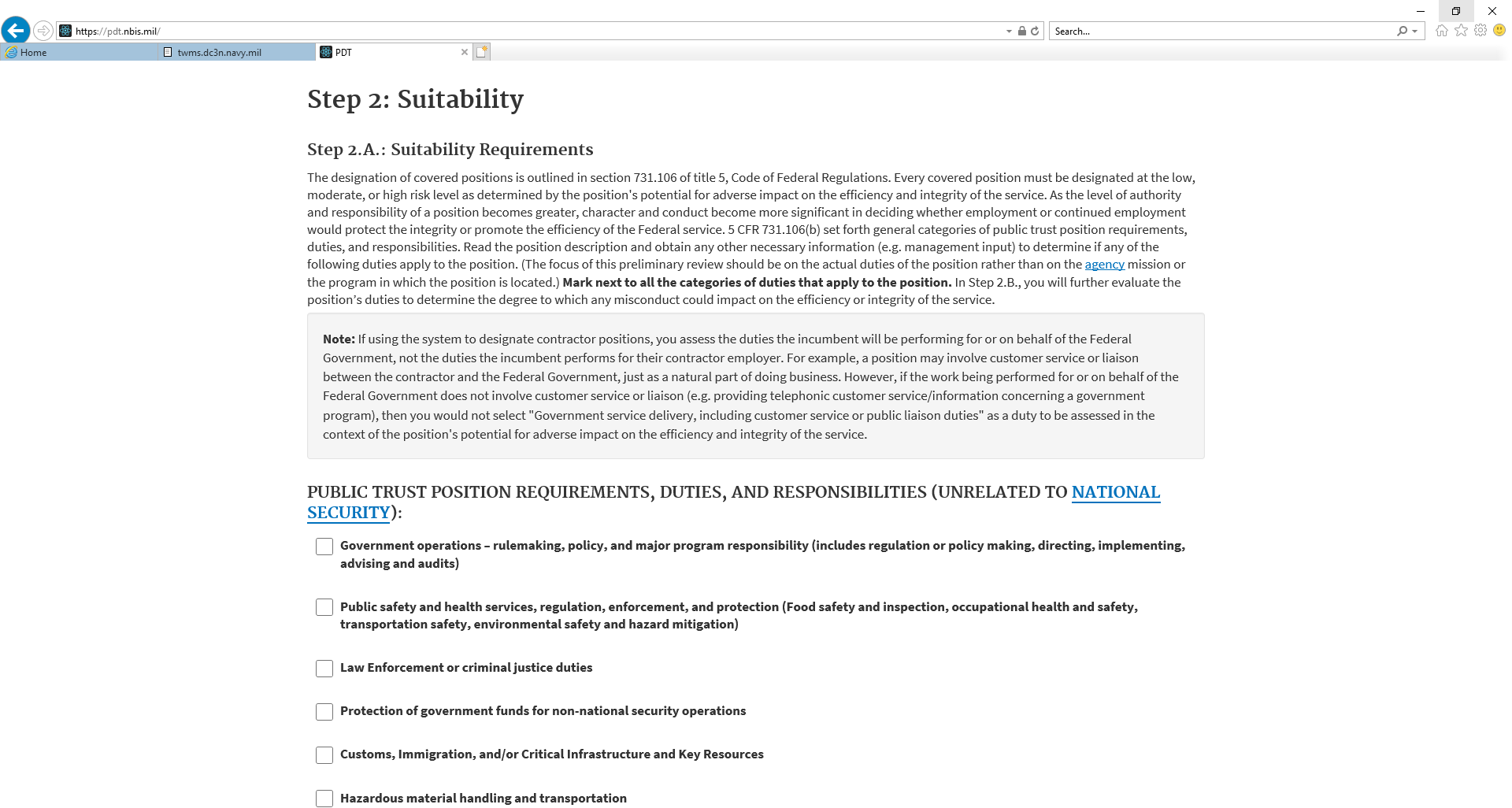 NOTE: 

IF YOU SELECT
“NO PUBLIC TRUST DUTIES”
THEN THE PDT WILL GO 
TO STEP 4
Position Designation Tool
STEP 3 – SCOPE AND EFFECT OF PROGRAM DESIGNATION
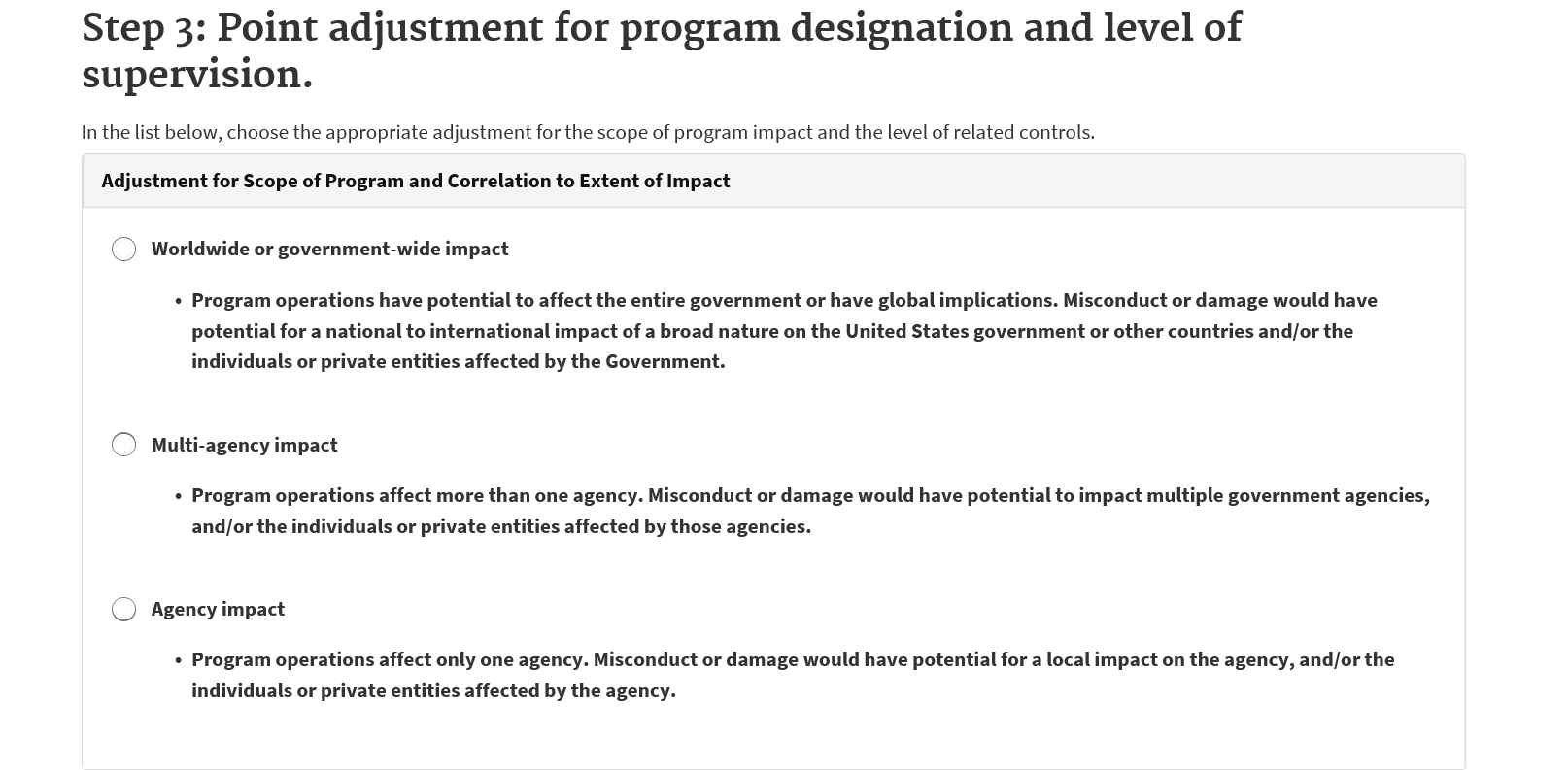 NOTE

IF APPLYING STEP 3 
TO ANY PD THEN PLS
CONSULT WITH CHRO
CLASSIFICATION FOR
APPROPRIATE
SELECTIONS
Position Designation Tool
STEP 4 – FINAL POSITION DESIGNATION AND INVESTIGATION
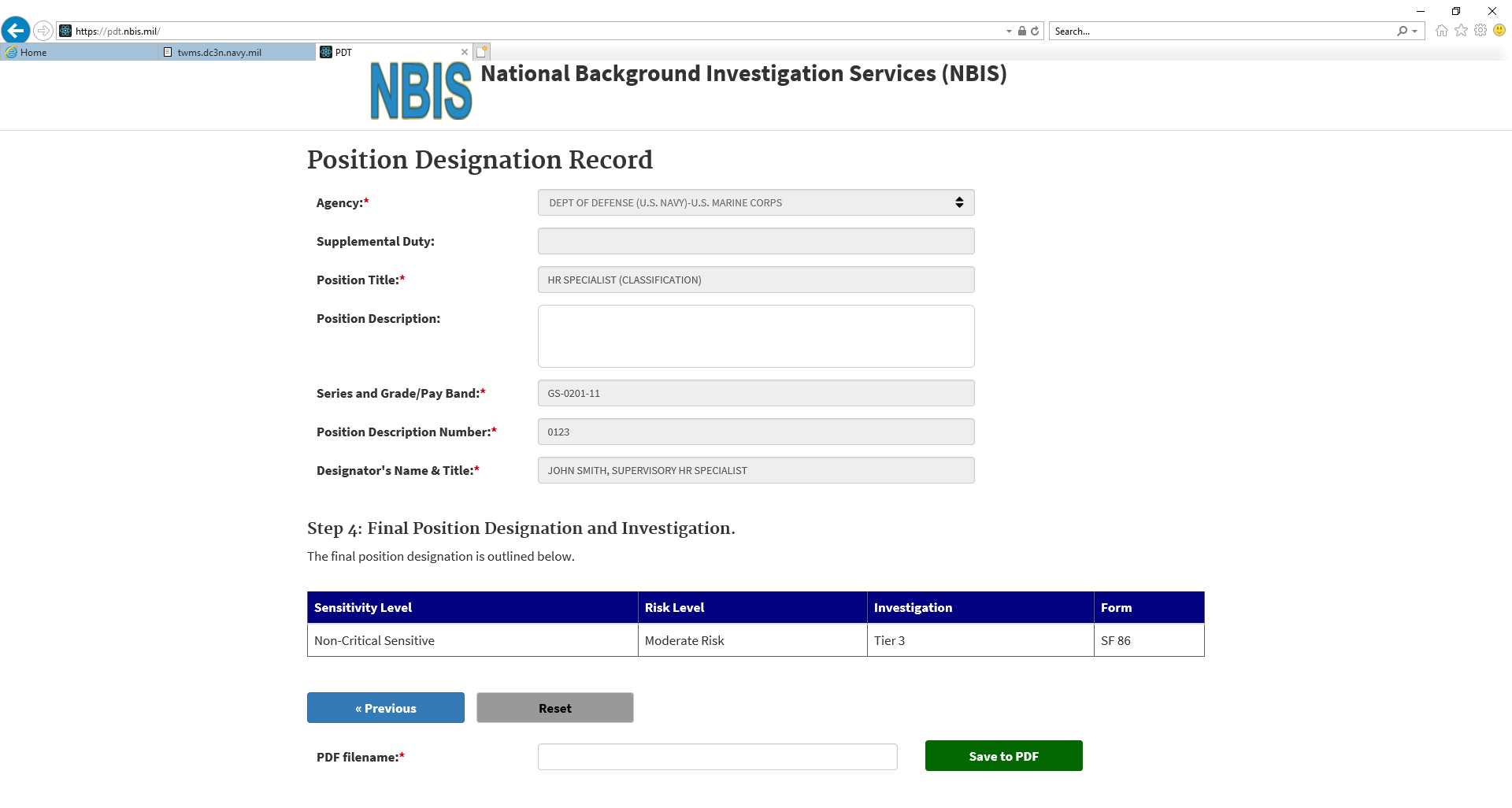 NOTE

TYPE IN PDF FILE NAME
THEN CLICK SAVE TO PDF 
AND COMPUTER LOCATION
TO SAVE FILE. INSERT DIGITAL
SIGNATURE FOR SUPERVISOR
OVER THE POSITION TO
SIGN THE PDT.
Position Designation Tool
Links and Training Documentation
National Background Investigation Services (NBIS) Link

https://www.pdt.nbis.mil

New PDT OPM Training Video

https://youtu.be/LCrT_C_OIwg
Position Designation Tool
CHRO CLASSIFICATION SECTION POC’s
Phil Philbee (HR Specialist - Classification)

Email: phillip.philbee@usmc.mil; Phone: 645-3228

Mary Jane Kinjo (Classification and Wage Technician)

Email: maryjane.kinjo.ja@usmc.mil; Phone: 645-5021

Arnos Hunter (Lead HR Specialist - Staffing and Classification)

Email: arnos.hunter@usmc.mil; Phone: 645-5443